Organisasi Bahan Bacaan dengan Mendeley dalam Publikasi Ilmiah serta Teknik Menghindari Plagiarisme untuk Publikasi Ilmiah
Taufiq Mathar
Disampaikan pada Workshop Penulisan Artikel Jurnal Internasional Lingkup Fakultas Sains dan Teknologi UIN Alauddin Makassar,
Samata, Kamis (24 November 2020)
Materi-materi workshop
Bahan bacaan (fisik ataupun e-resources), spesifik ke kebutuhan FST UIN Alauddin Makassar
Operasional Mendeley
Menghindari “Turnitin”
Sebagai pengantar: data dokumen publikasi Internasional Universitas Islam Negeri Alauddin dari database Scopus (Nov, 2020)
Sumber: www.scopus.com
Affiliation ID: 60106635
Contoh terbitan jurnal/prosiding yang menerbitkan 32 karya tulis dosen FST (November: 2020)
Sebaran 32 dokumen di beberapa negara
Materi 1: Bahan Bacaan
Banjir Informasi (Information Overwhelmed)
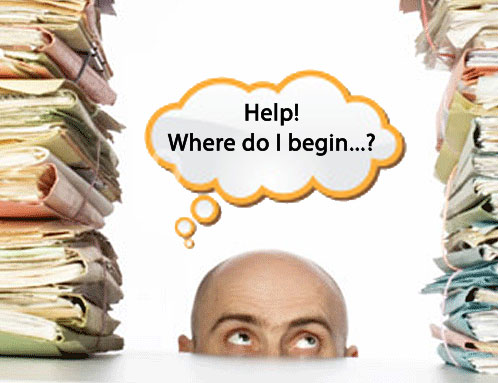 BAHAN RUJUKAN:

Buku
Jurnal
Prosiding
Laporan Penelitian
Liputan Berita
Website
Blog
Statistik
Dsb
Format elektronik (ebook, ejournal, dsb)
This Photo by Unknown Author is licensed under CC BY-SA
Dua Pengindeks Besar untuk Publikasi Ilmiah
WoS (Clarivate Analytics)
Scopus (41,462 penerbit, 11 ribu di antaranya berkaitan dengan semua prodi di FST
Bantuan rujukan atau tool lainnya…
Internasional
Nasional
DOAJ
EBSCO
Copernicus
Cambridge University Press
LibGen
Dsb
Garuda Ristekdikti
E-Resources Perpusnas
Indonesia OneSearch
Ipusnas
Repositori Institusi
Dsb
Materi 2: Mendeley
Tool yang membuat bahan bacaan kita tersimpan dan terstruktur lebih rapi
Pengantar
MENDELEY (Academic Software)
Organisasi dokumen Anda + daftar Pustaka (references)
Kolaborasi dengan bergabung grup + membuat grup-grup peneliti
Menjelajah statistik + rekomendasi
tetap up-to-date + belajar sepanjang hayat
Penyimpanan data
Karir
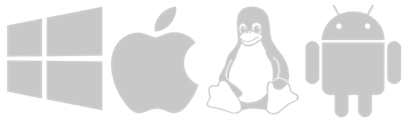 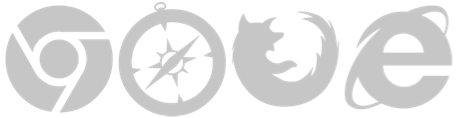 Cross-Platform (Win/Mac/Linux/Mobile)
All Major Browsers
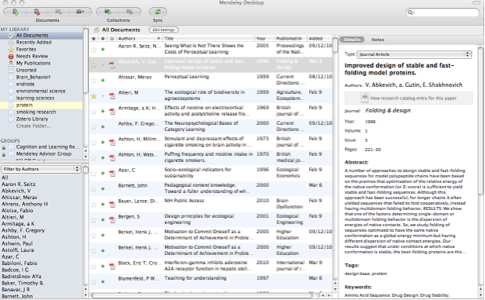 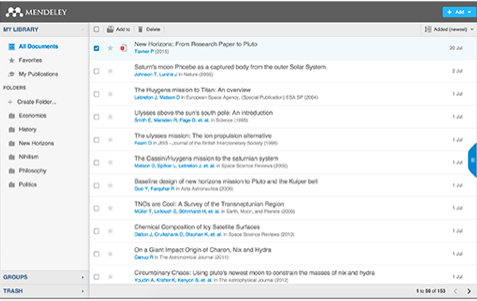 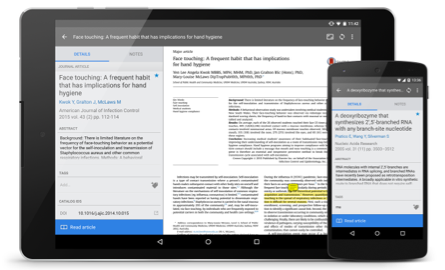 Instalasi dan Operasional
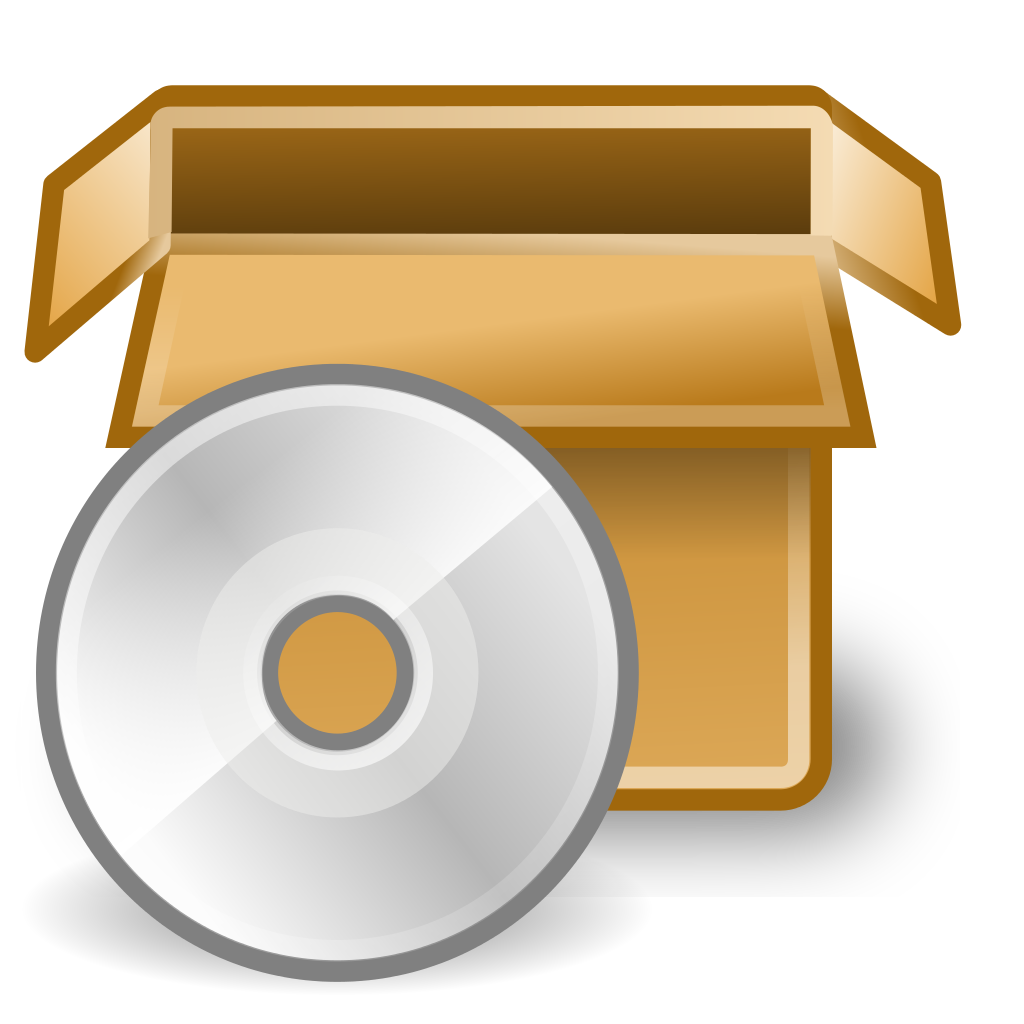 Download: https://www.mendeley.com/download-desktop-new/ 
Buat akun
Instal
Dst…


Semoga dalam proses instalasi tidak ada kendala teknis.
This Photo by Unknown Author is licensed under CC BY-SA
Materi 3: Plagiat & Turnitin
Integritas menulis 
Tool deteksi plagiat
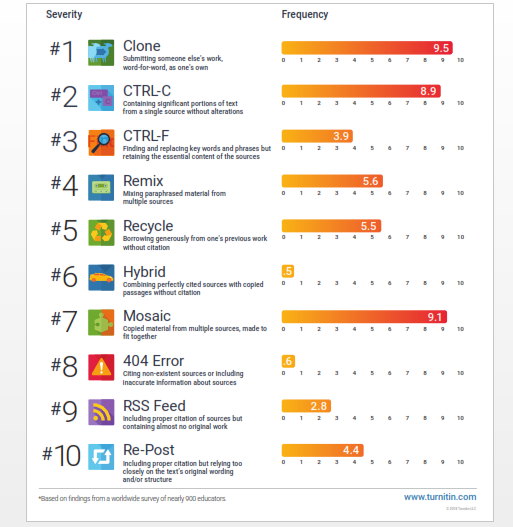 Bentuk-Bentuk Plagiat
1) Clone (Kloning): mengambil utuh karya orang lain
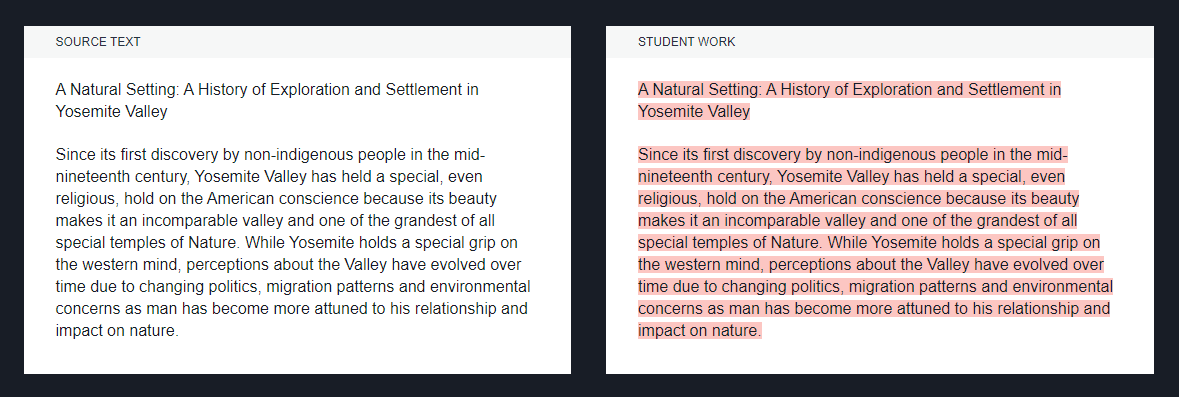 Sumber : https://www.turnitin.com/static/plagiarism-spectrum/
Bentuk-Bentuk Plagiat
2) CTRL+C: dari satu sumber tanpa mengubahnya
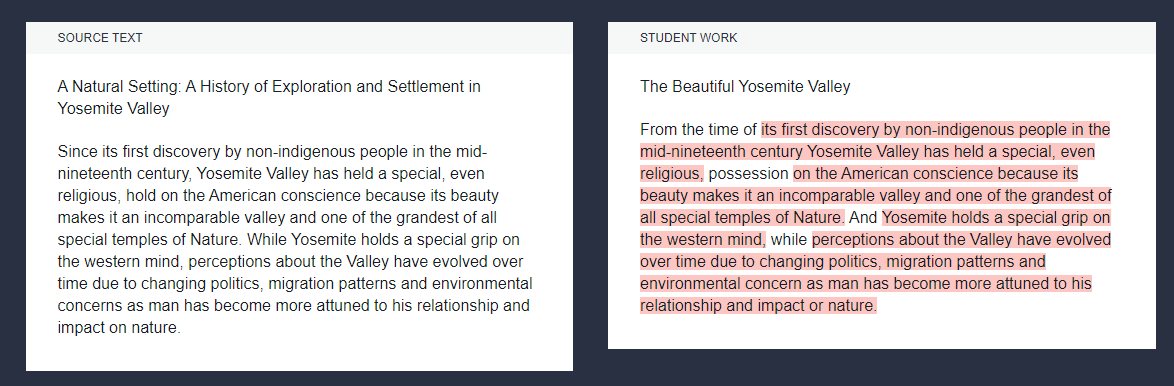 Bentuk-Bentuk Plagiat
3) Find + Replace: Changing key words and phrases but retaining the essential content of the source
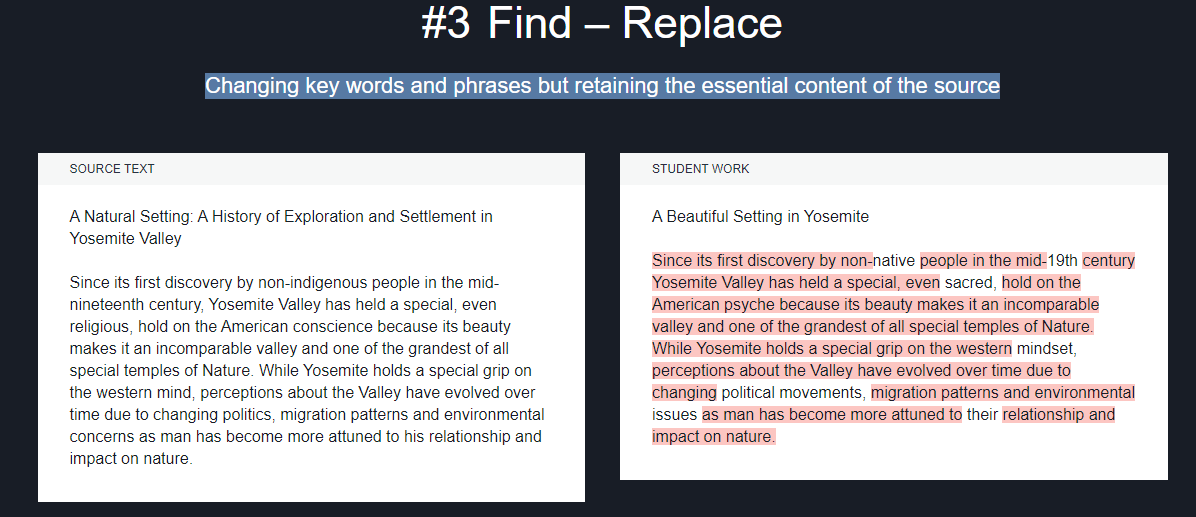 Bentuk-Bentuk Plagiat
4) Remix: Paraphrases from multiple sources, made to fit together
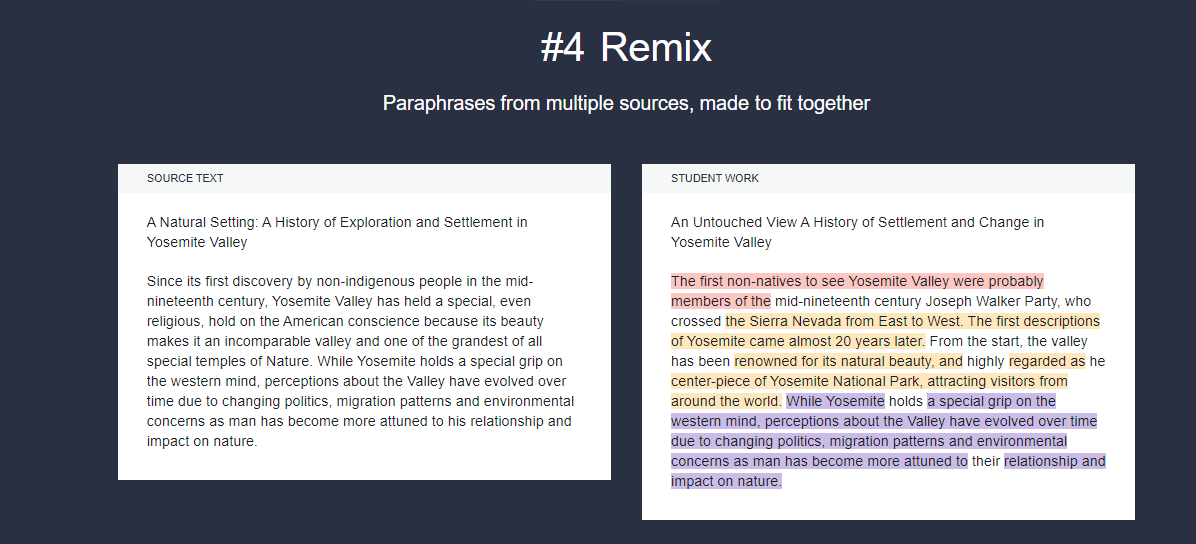 Bentuk-Bentuk Plagiat
5) Daur ulang: Borrows generously from the writer's previous work without citation
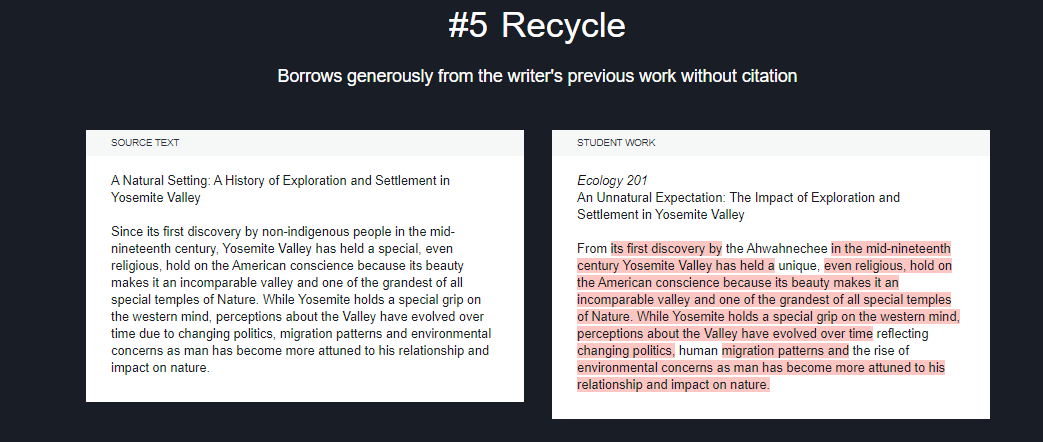 Bentuk-Bentuk Plagiat
6) Hibrida: Combines perfectly cited sources with copied passages without citation
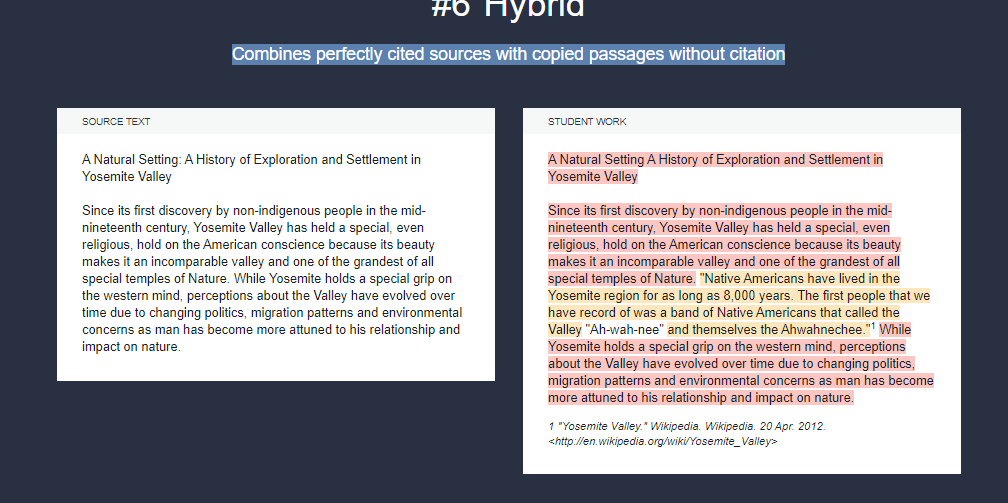 Bentuk-Bentuk Plagiat
7) Mashup: Mixes copied material from multiple sources
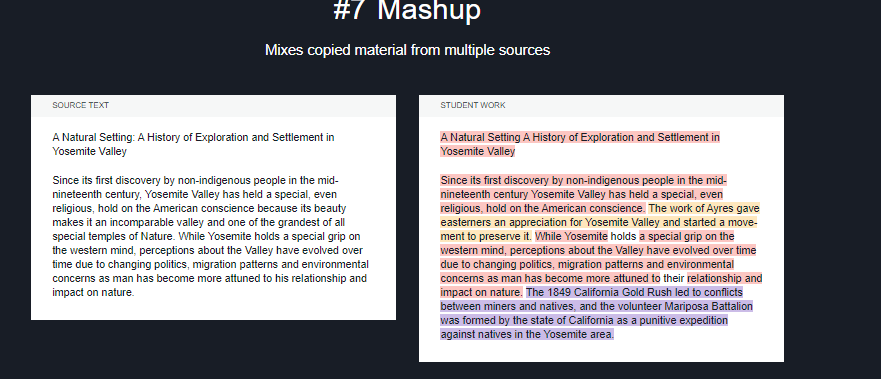 Bentuk-Bentuk Plagiat
7) Mashup: Mixes copied material from multiple sources
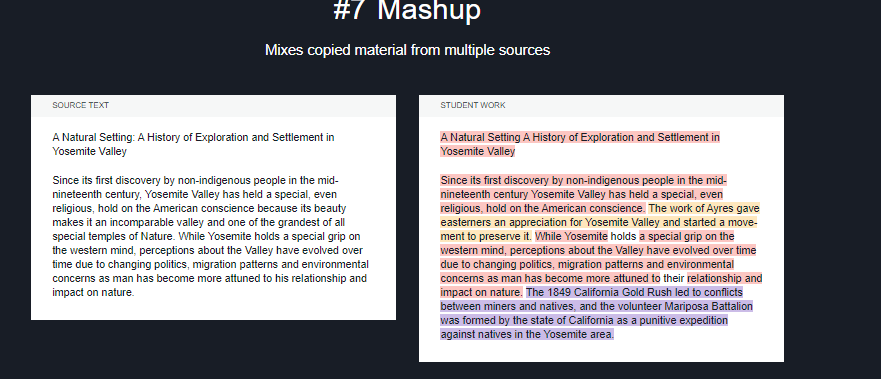 Beberapa “pengelabuan” untuk menurunkan skor similarity Turnitin (contoh kasus di kampus)
Silahkan disaksikan video di samping ini
Menjadi tantangan bagi kita semua untuk menghindari plagiat di era di mana informasi tersedia begitu banyak di internet. Plagiat merupakan salah satu bentuk pelanggaran etik. Maka dari itu untuk menghindarinya,  sederhana saja: Tanam dan tumbuhkan integritas tinggi ketika menulis dan mengutip karya-karya orang lain. Dengan begitu, kita bisa terhindar dari plagiat.
This Photo by Unknown Author is licensed under CC BY-SA-NC
Terima Kasih
Q & A